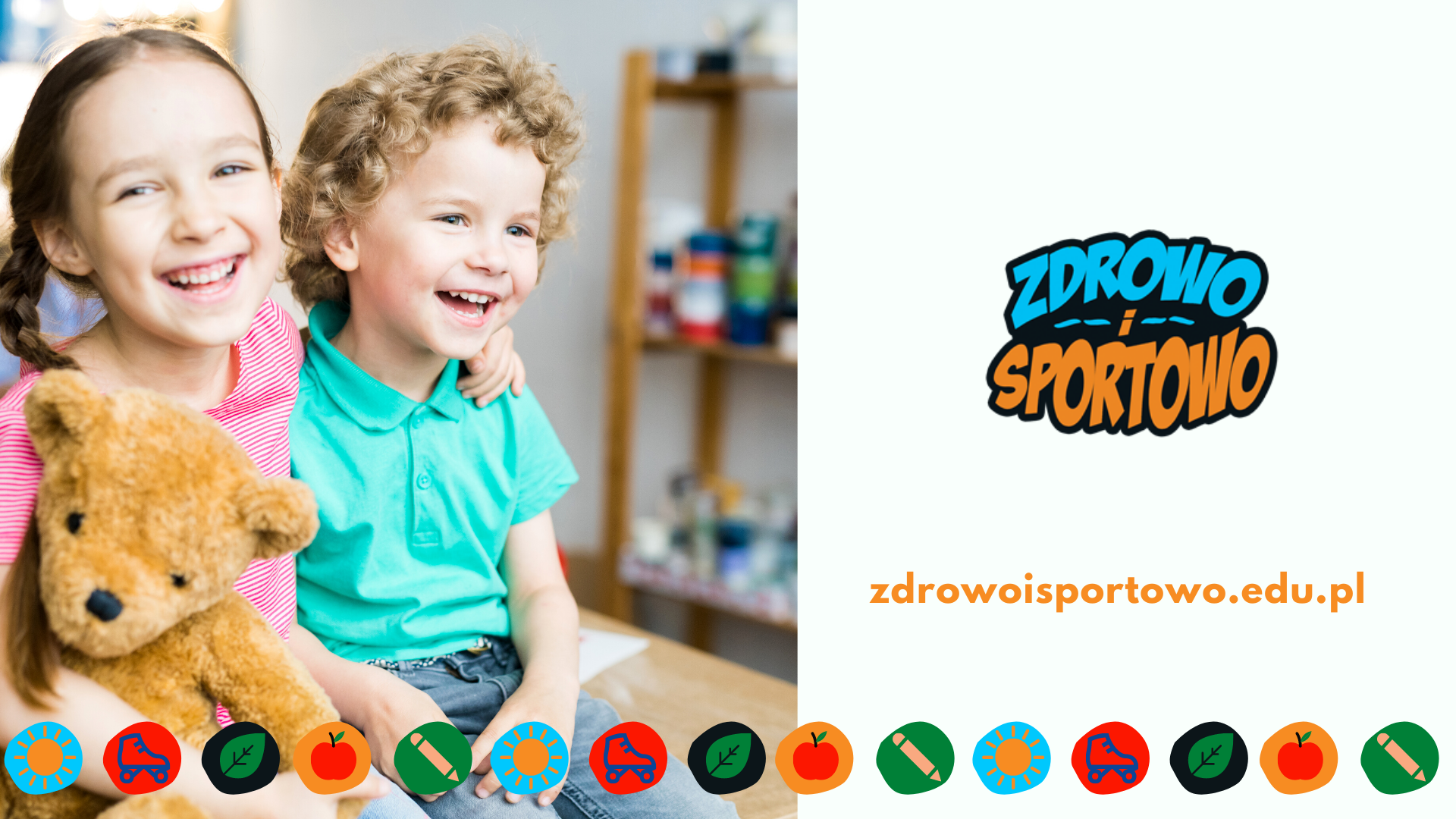 www.zdrowoisportowo.edu.pl
ZDROWO I SPORTOWO w naszej placówce
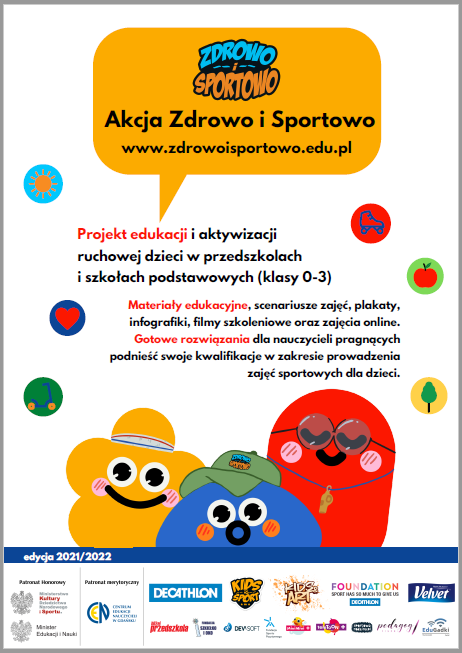 W roku szkolnym 2021/2022 nasza placówka uczestniczy w akcji Zdrowo i Sportowo

Wspólnie:

nauczymy się jak budować nawyki aktywności fizycznej;

pokażemy, że sport jest świetną zabawą, ale też uzupełnieniem tematycznym innych zajęć;

zapewnimy dzieciom odpowiednią dawkę i jakość ruchu

zdobędziemy wiedzę z zakresu wpływu odżywiania, odpoczynku i higieny na zdrowie człowieka.
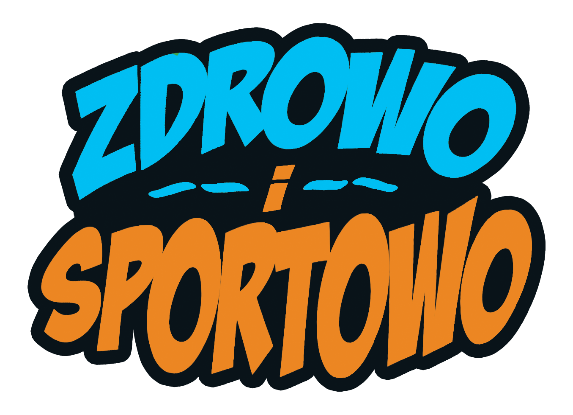 ZDROWO I SPORTOWO w naszej placówce
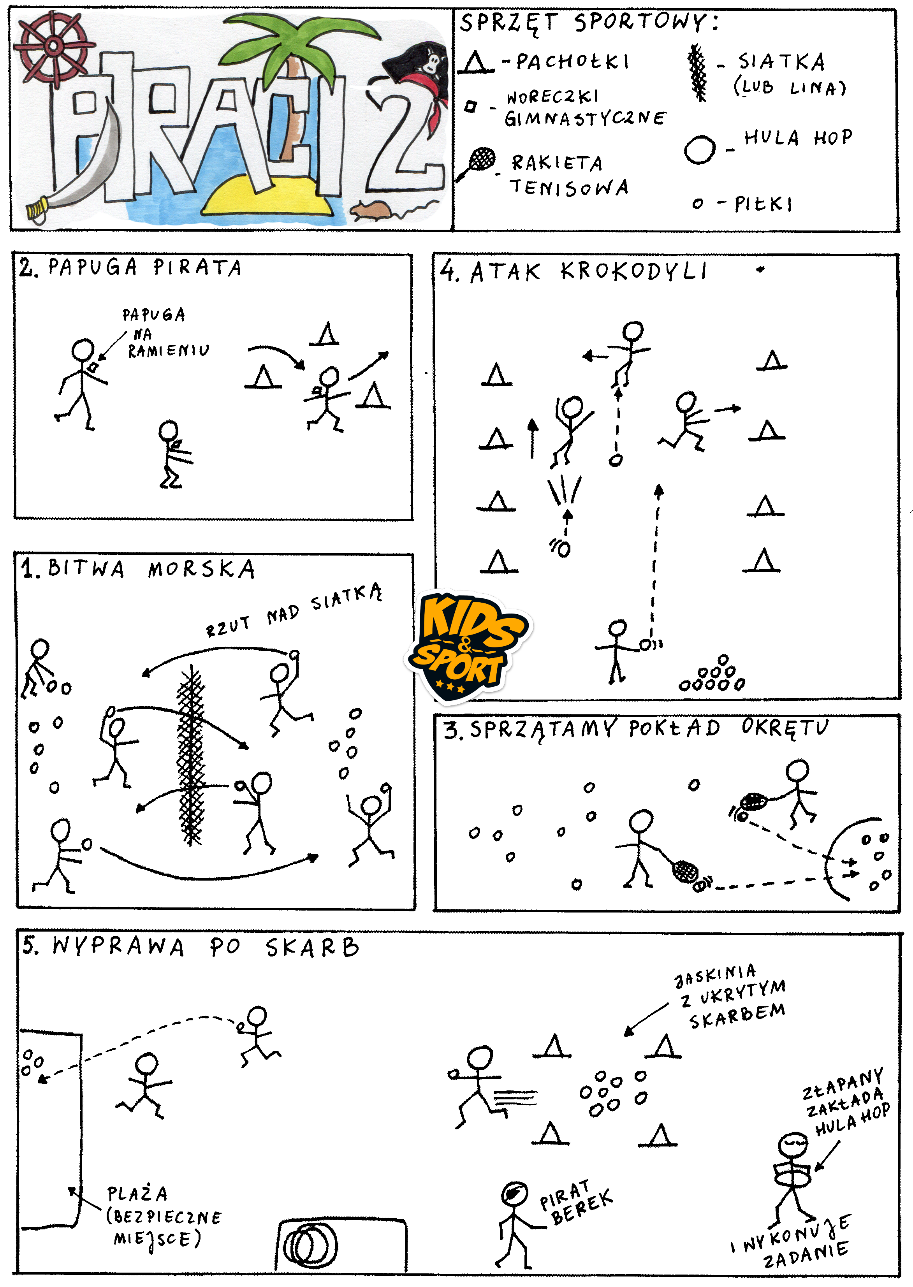 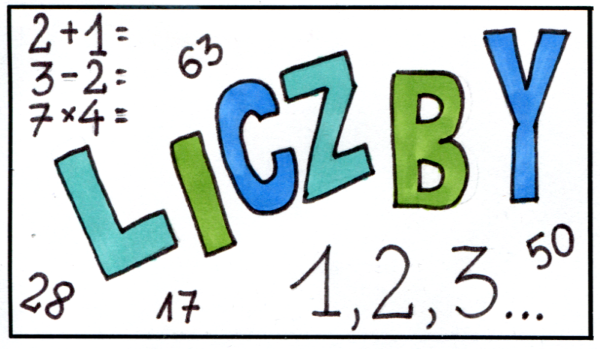 Do osiągnięcia celów akcji wykorzystamy:


tematyczne scenariusze zajęć;

plakaty, infografiki i filmy;

wiedzę ekspercką 
trenerów
lekarzy
psychologów
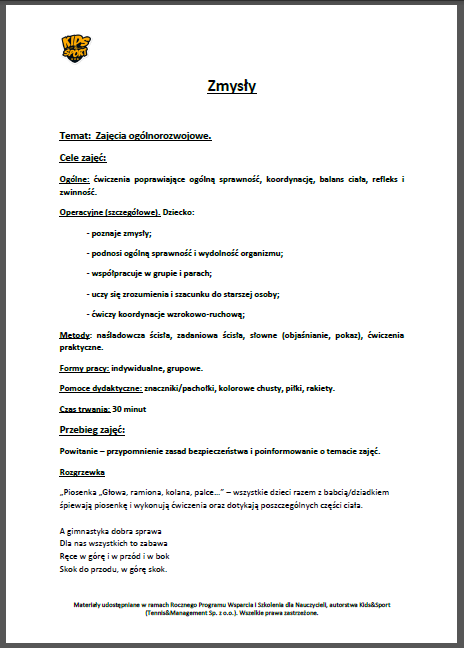 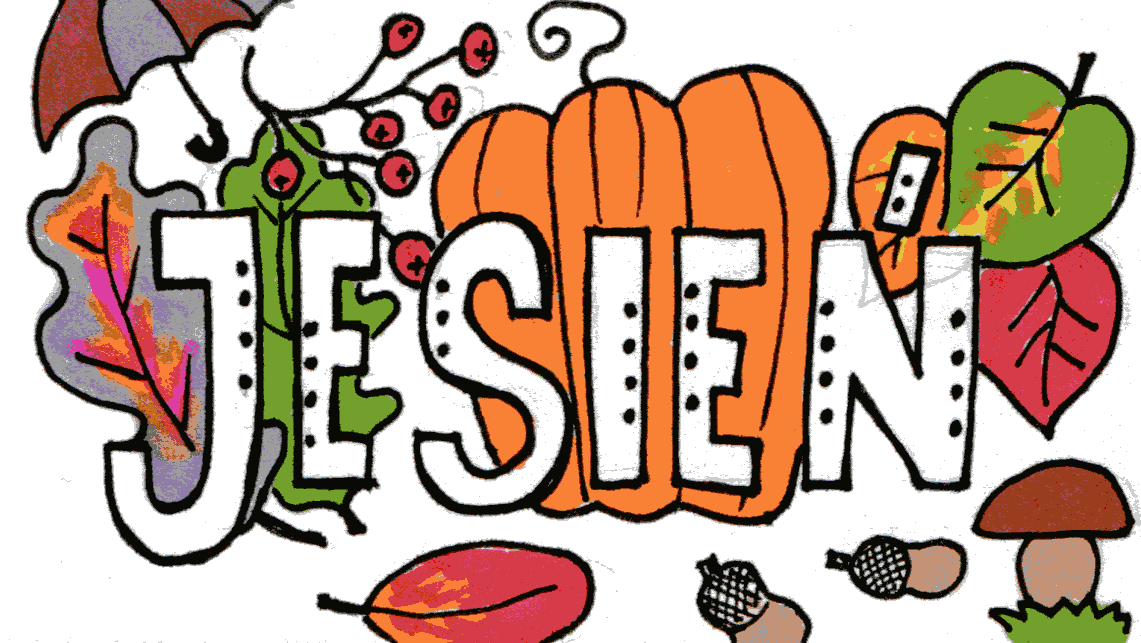 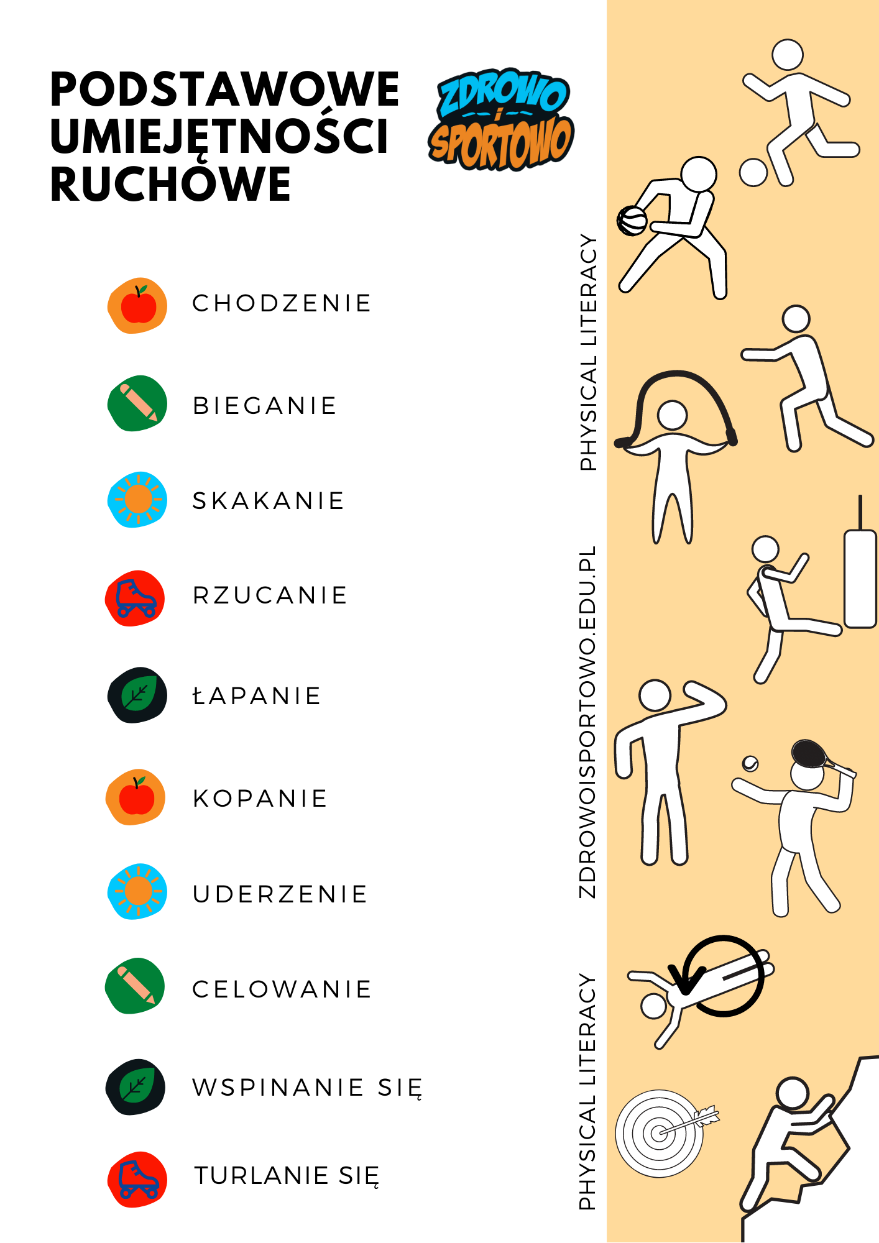 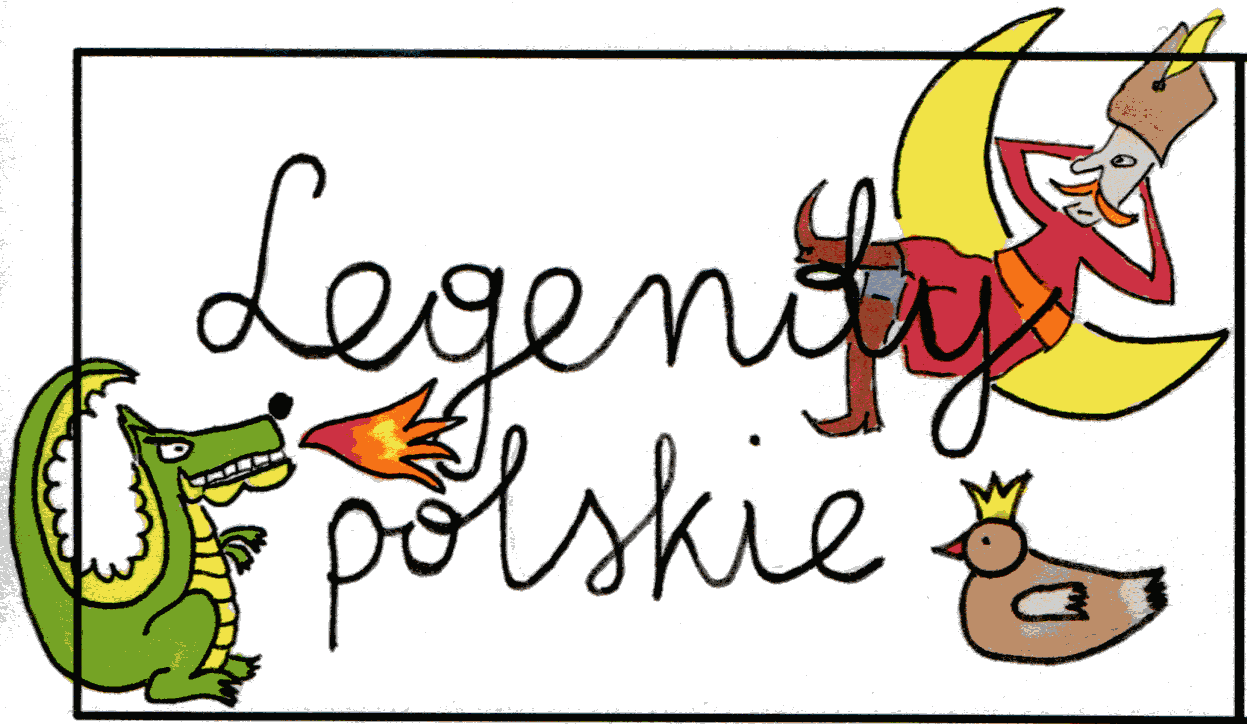 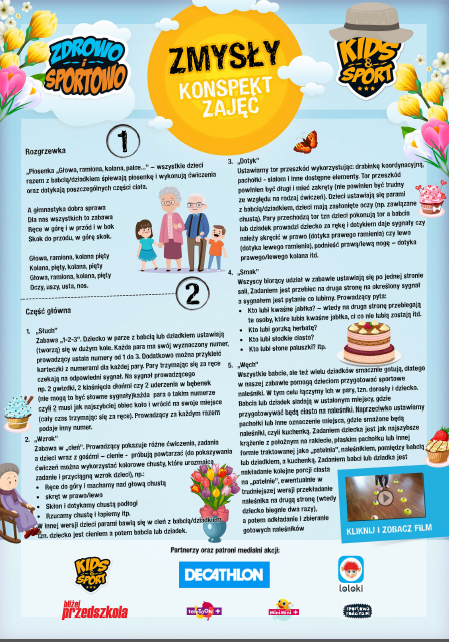 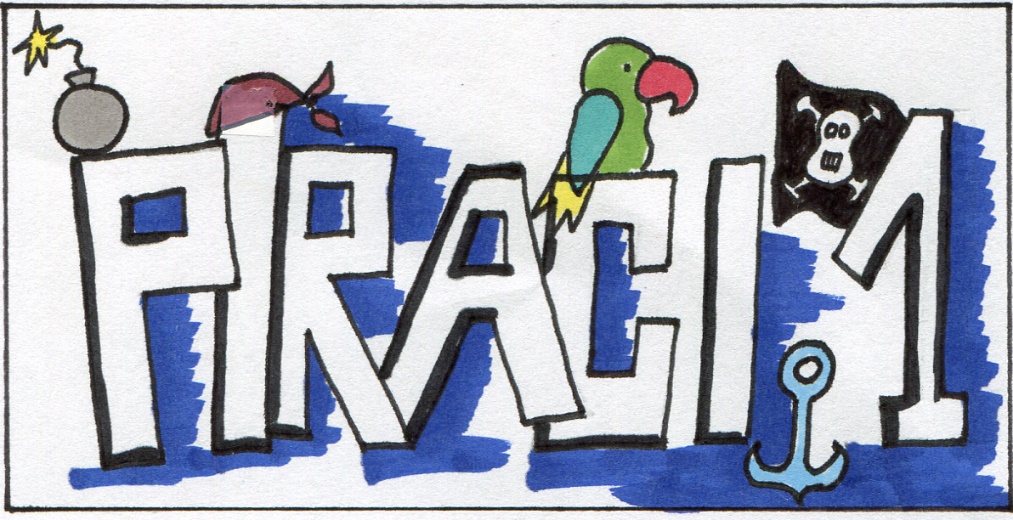 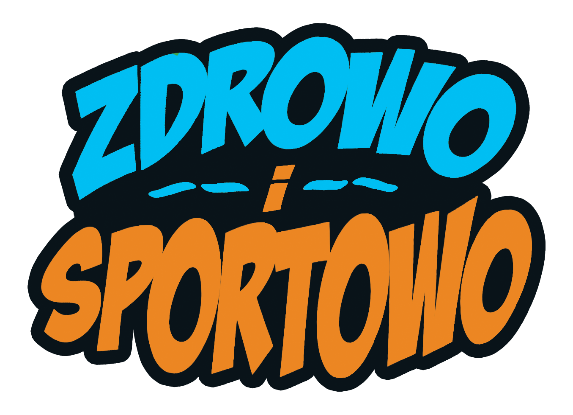 ZDROWOISPORTOWO.EDU.PL
ZDROWO I SPORTOWO w naszej placówce
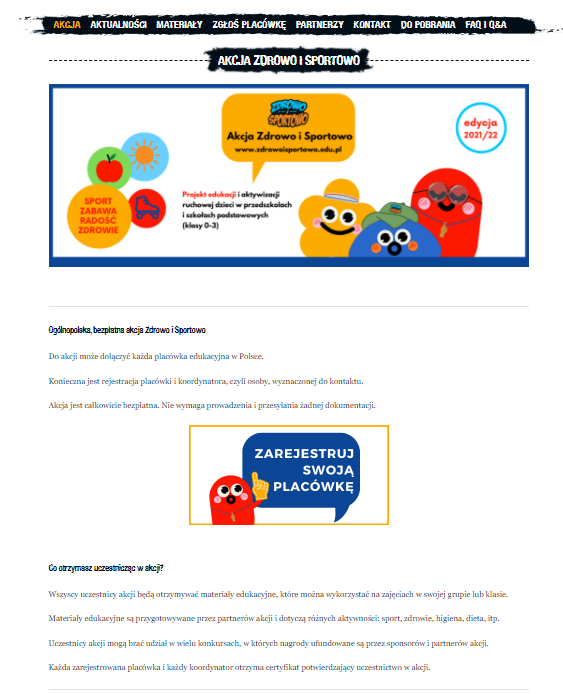 Akcja Zdrowo i Sportowo, to również:


dedykowana strona internetowa oraz profile w mediach społecznościowych (FB, Instagram);

relacje z zajęć sportowych i szkolenia;

wymiana wiedzy i doświadczeń tysięcy specjalistów i pasjonatów.
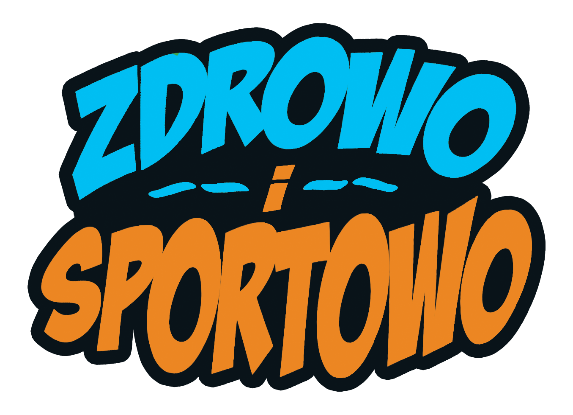 ZDROWOISPORTOWO.EDU.PL
ZDROWO I SPORTOWO w całej Polsce
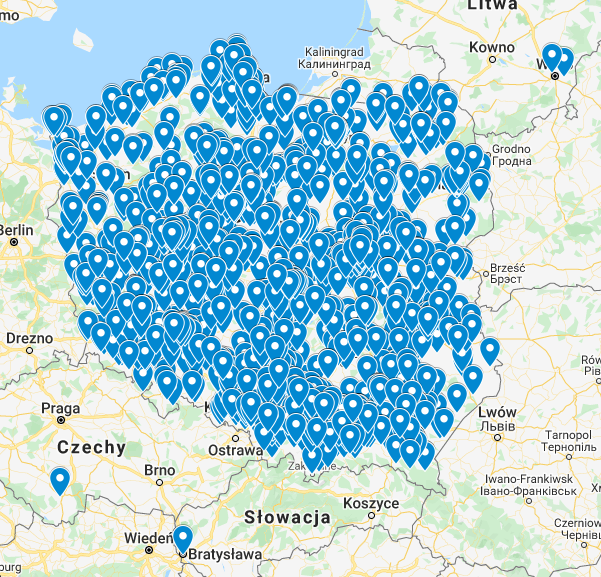 Akcja „Zdrowo i Sportowo”
to przede wszystkim ponad 4500  przedszkoli i szkół podstawowych!
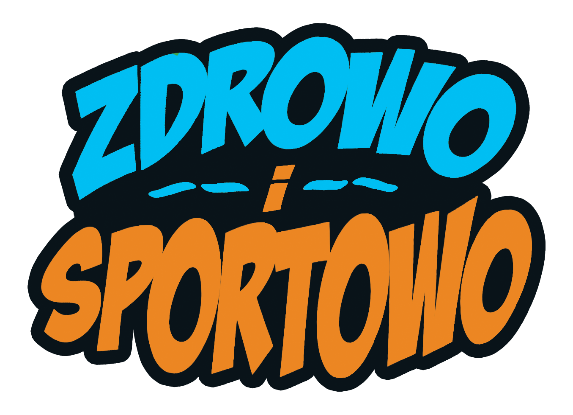 ZDROWOISPORTOWO.EDU.PL
ZDROWO I SPORTOWO w mediach społecznościowych
Zdrowo i Sportowo ma dedykowane strony FB oraz IG.
facebook.com/akcjazdrowoisportowo
instagram.com/akcjazdrowoisportowo/

Oznaczajcie nas na swoich profilach!
@akcjazdrowoisportowo
#zdrowoisportowo
#akcjazdrowoisportowo
#sporttowyborzdrowietonagroda
#dzieciisportniemogaczekac
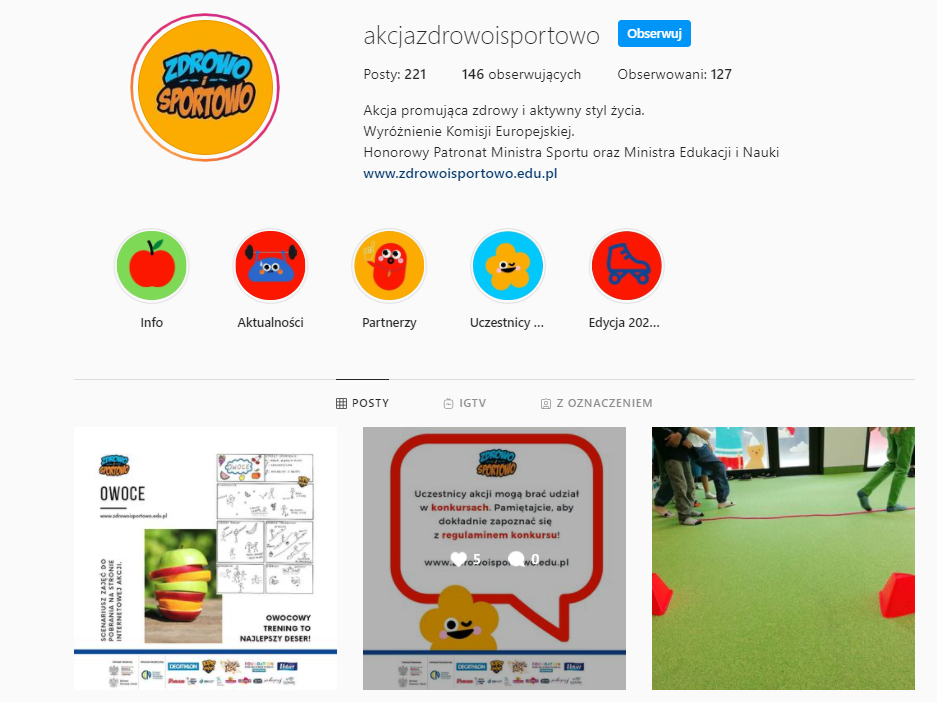 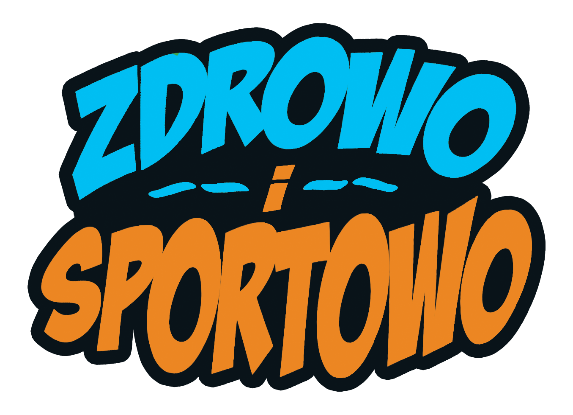 ZDROWOISPORTOWO.EDU.PL
Akcję Zdrowo i Sportowo wspierają, tworzą i finansują Patroni, Partnerzy i Sponsorzy
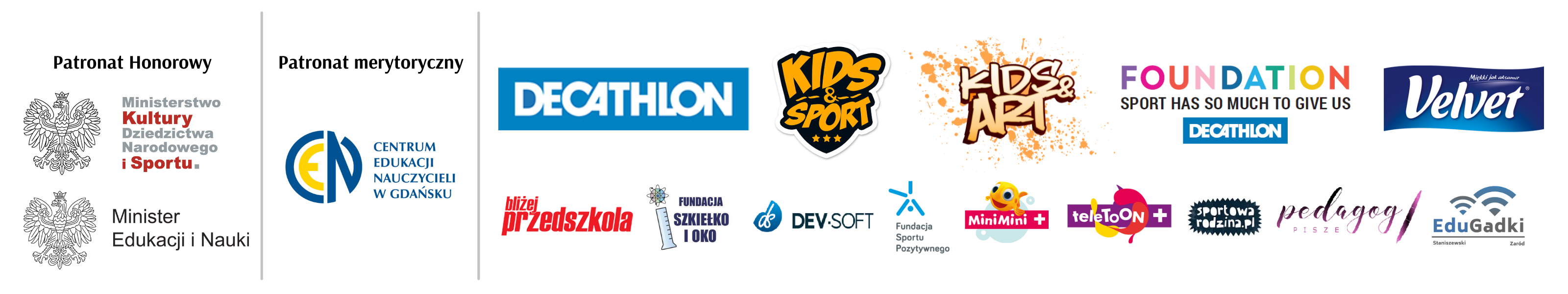 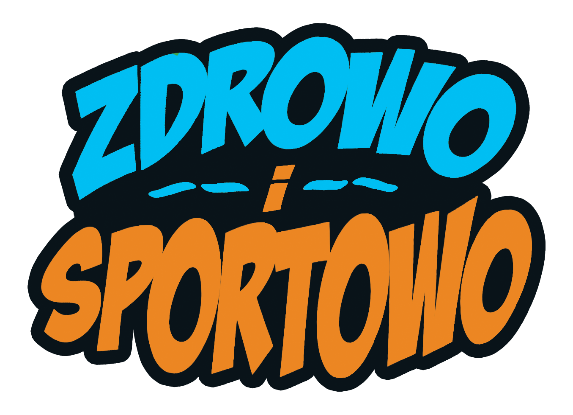 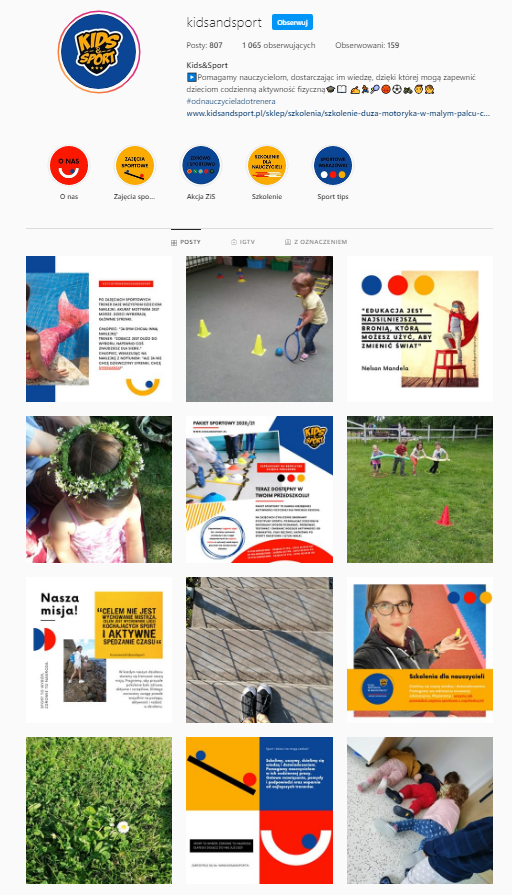 Partnerzy akcji ZDROWO I SPORTOWO
Kids&Sport to grupa trenerów i specjalistów, a równocześnie pasjonatów aktywnego trybu życia.

Firma zapewnia sportową obsługę kilkuset placówek oświatowych w cały kraju.

Prowadzi również program szkoleniowy „Duża motoryka w małym palcu”.
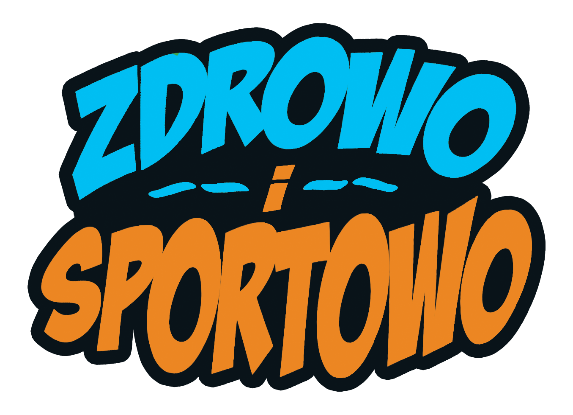 Partnerzy akcji ZDROWO I SPORTOWO
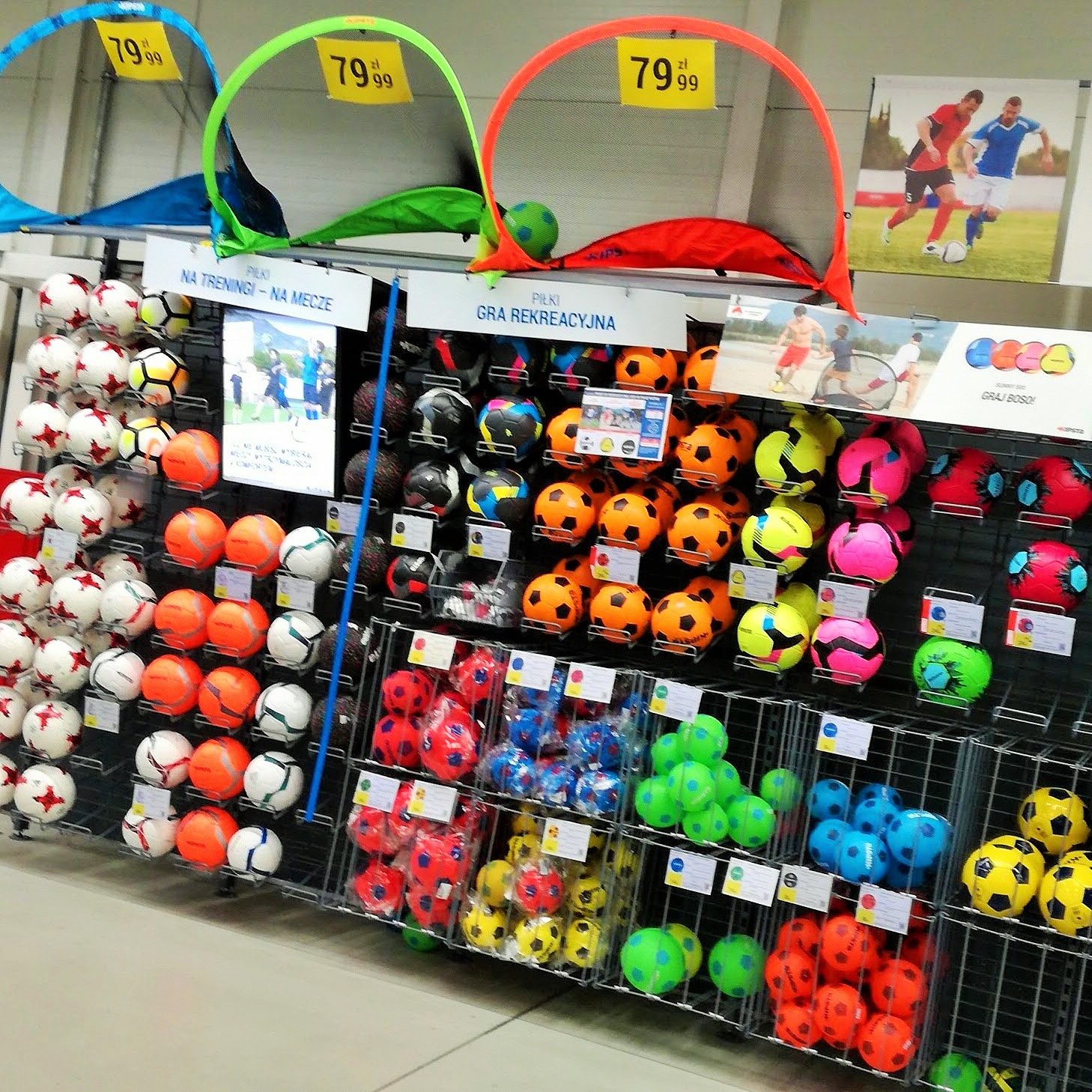 Firma Decathlon wspiera akcję Zdrowo i Sportowo już od 5 lat.

Zapewnia trenerom sprzęt sportowy.

Udostępnia swoje sklepy jako miejsca spotkań i szkoleń.
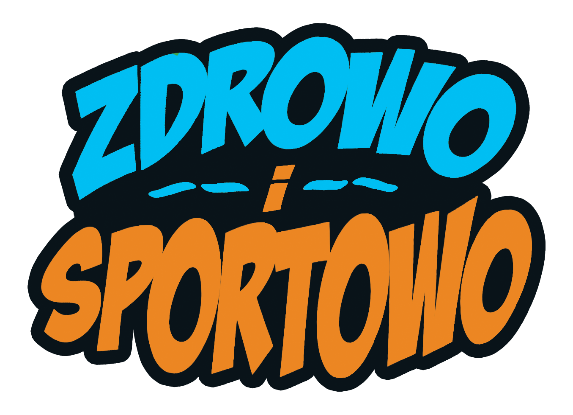 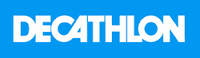 Partnerzy akcji ZDROWO I SPORTOWO
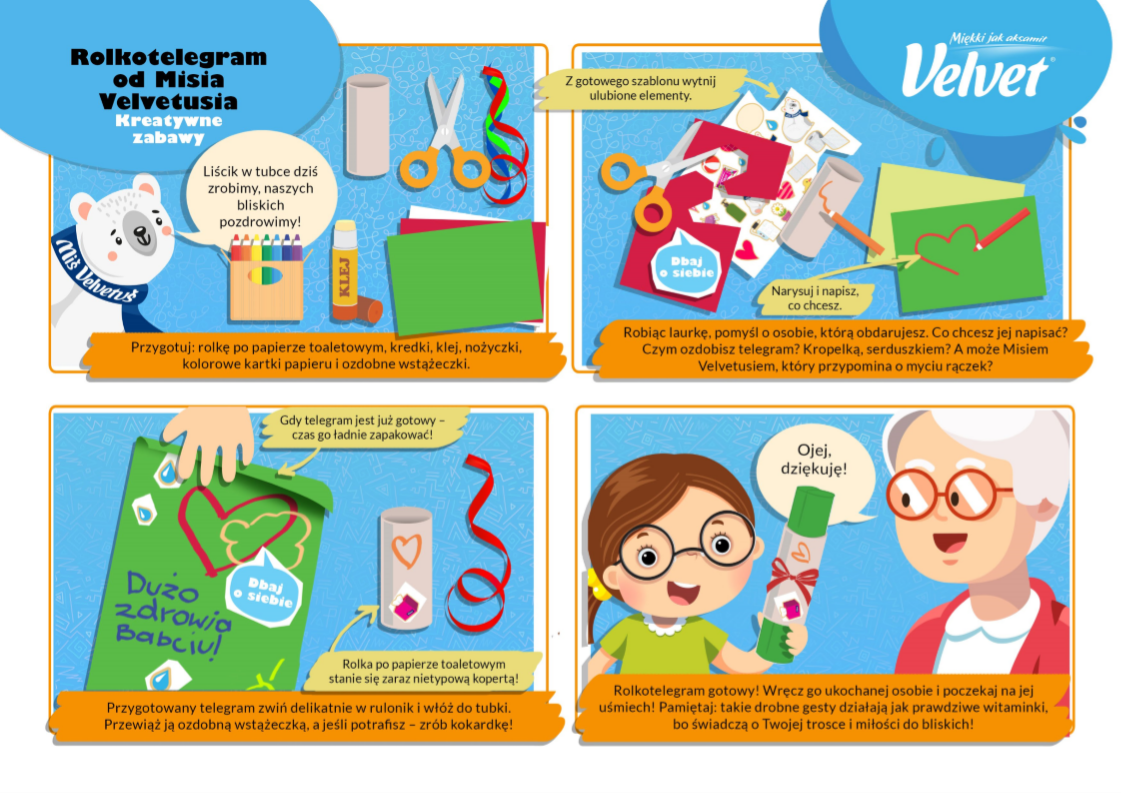 Marka Velvet, kontynuuje wsparcie akcji Zdrowo i Sportowo.

Zapewnia materiały edukacyjne dotyczące higieny osobistej.

Wspólnie organizujemy też konkursy związane z Misiem Velvetusiem.
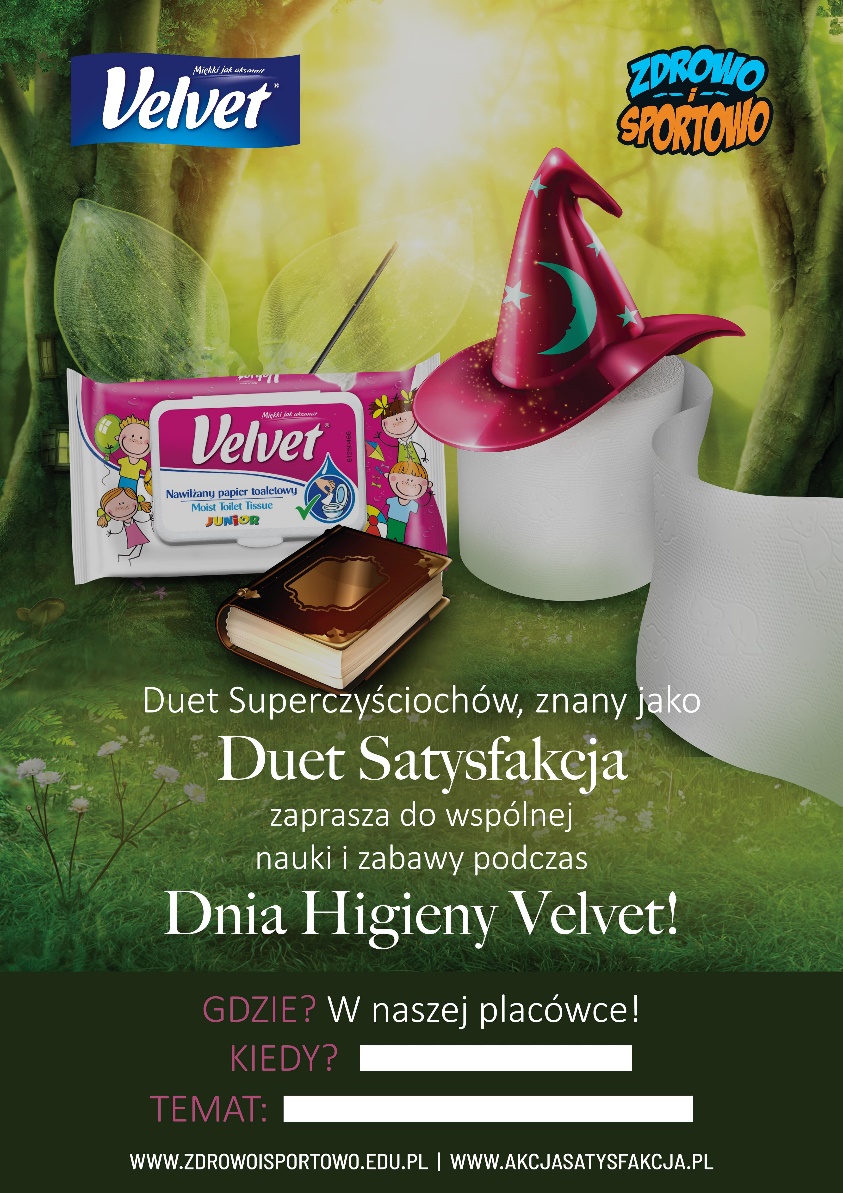 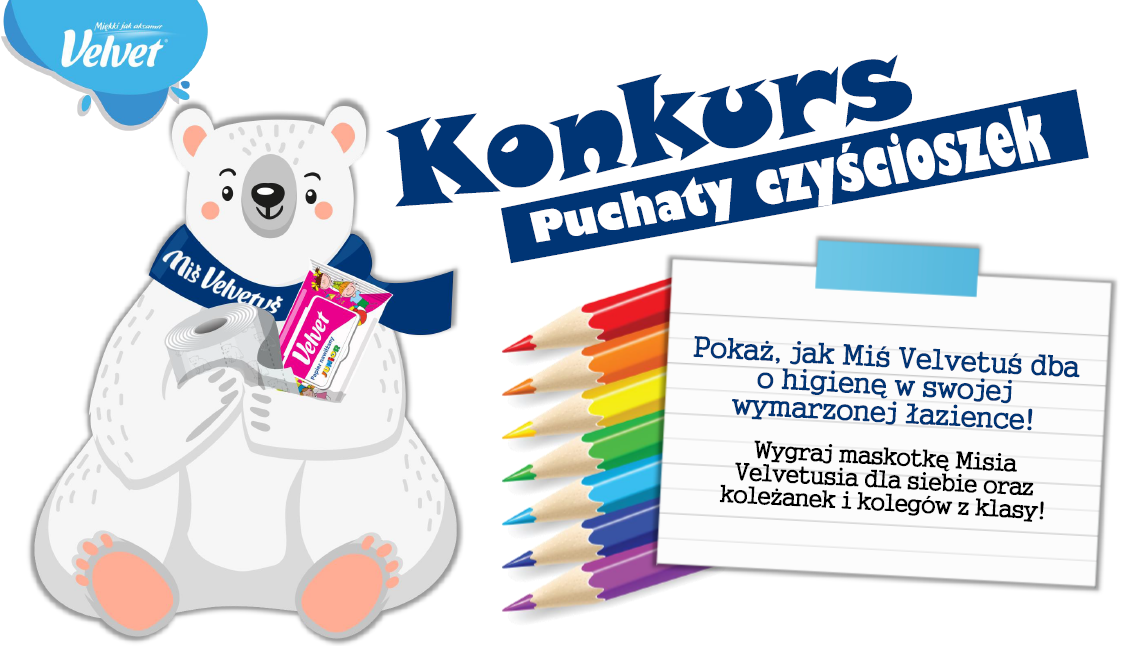 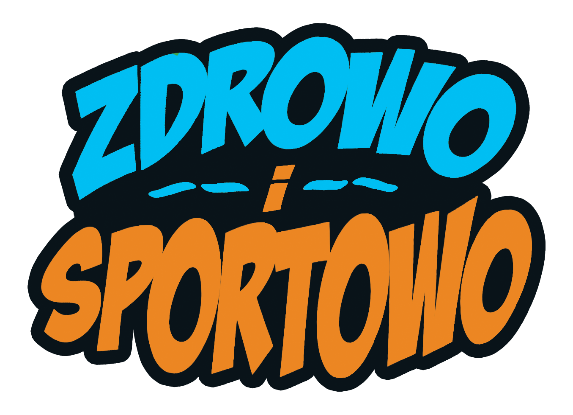 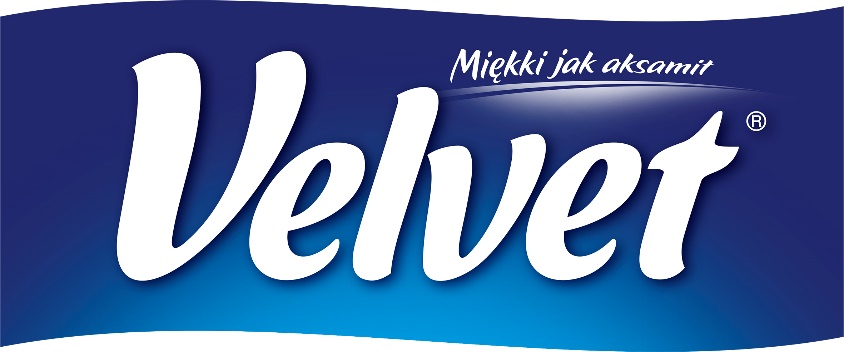 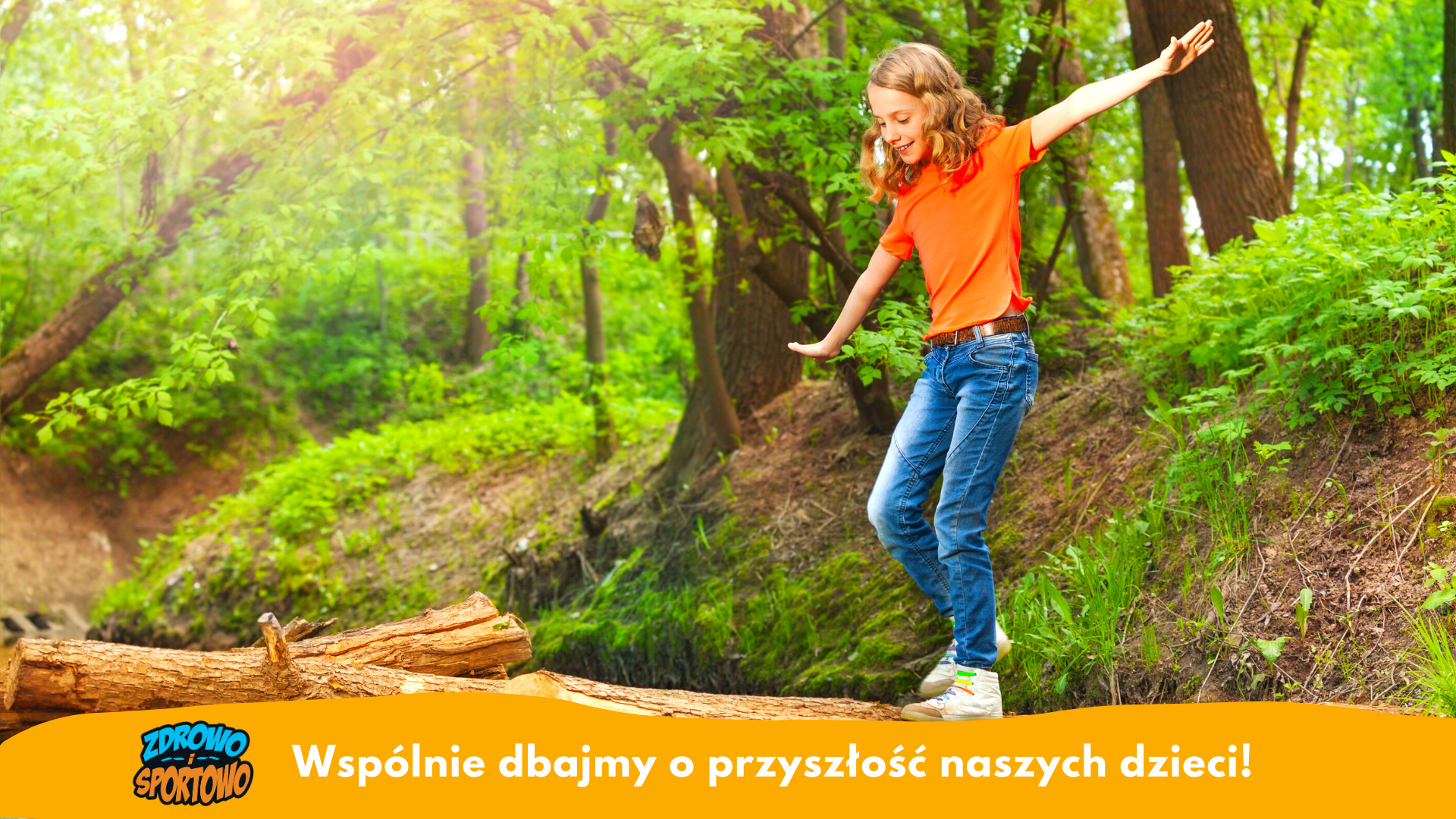